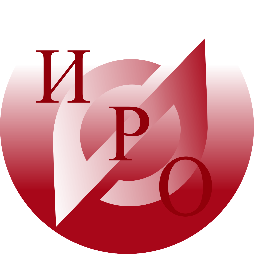 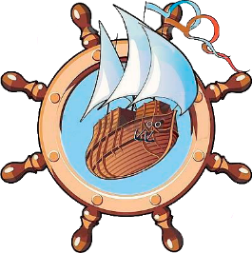 Психологические аспекты формирования функциональной грамотности: что должен знать учитель?
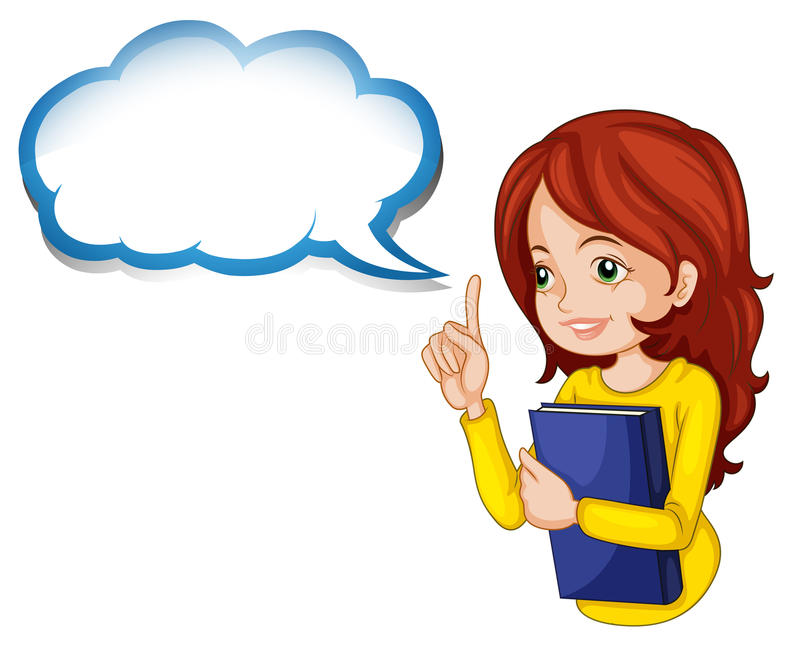 Педагог-психолог СОШ №20 имени П.И. Батова

Игнатьева Ирина Николаевна
Функциональная грамотность
способность применять приобретённые знания, умения и навыки для решения жизненных задач в различных сферах. 
Её смысл – в метапредметности, в осознанном выходе за границы конкретного предмета, а точнее – синтезировании всех предметных знаний для решения конкретной задачи.
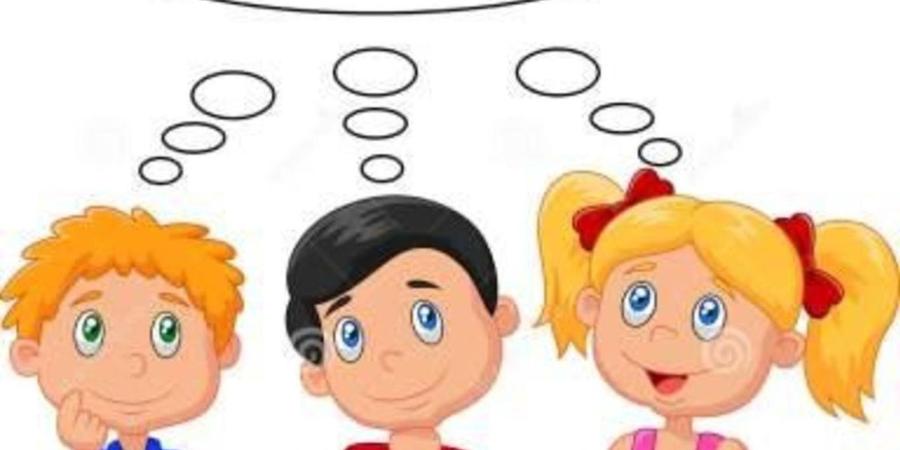 «Функционально грамотный человек – это человек, который способен использовать все постоянно приобретаемые в течение жизни знания, умения и навыки для решения максимально широкого диапазона жизненных задач в различных сферах человеческой деятельности, общения и социальных отношений»
психолог и лингвист, 
академик РАО  А.А. Леонтьев
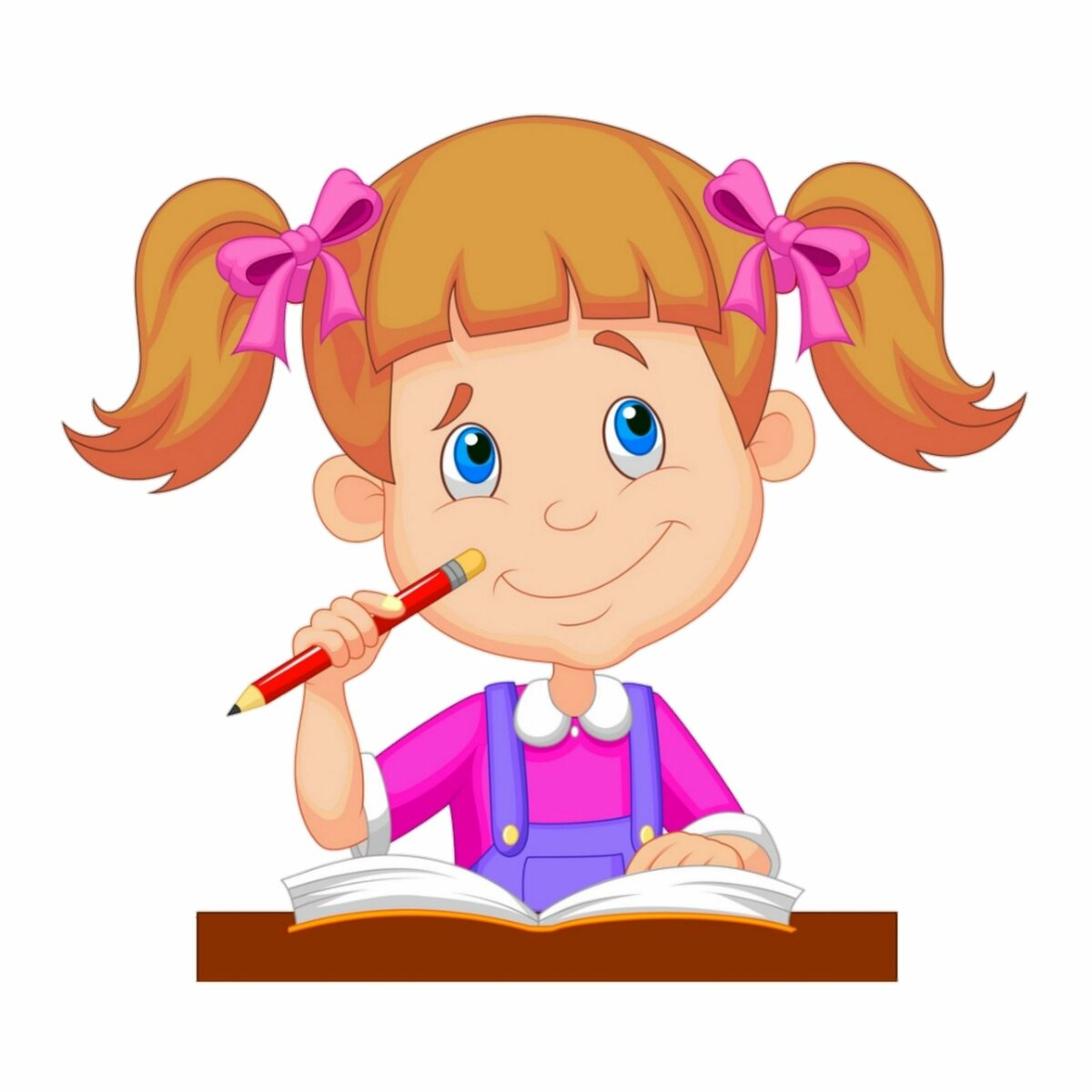 Формирование функциональной грамотности
Конструктивное взаимодействие семьи и школы
Выстроить процесс обучения и воспитания так, чтобы привить  навыки практических действий, т.е., ключевые компетентности: 
умение анализировать, сравнивать, выделять основное, 
давать адекватную самооценку, 
быть самостоятельным, 
уметь сотрудничать, 
проявлять инициативу, 
замечать проблемы и искать пути их решения.
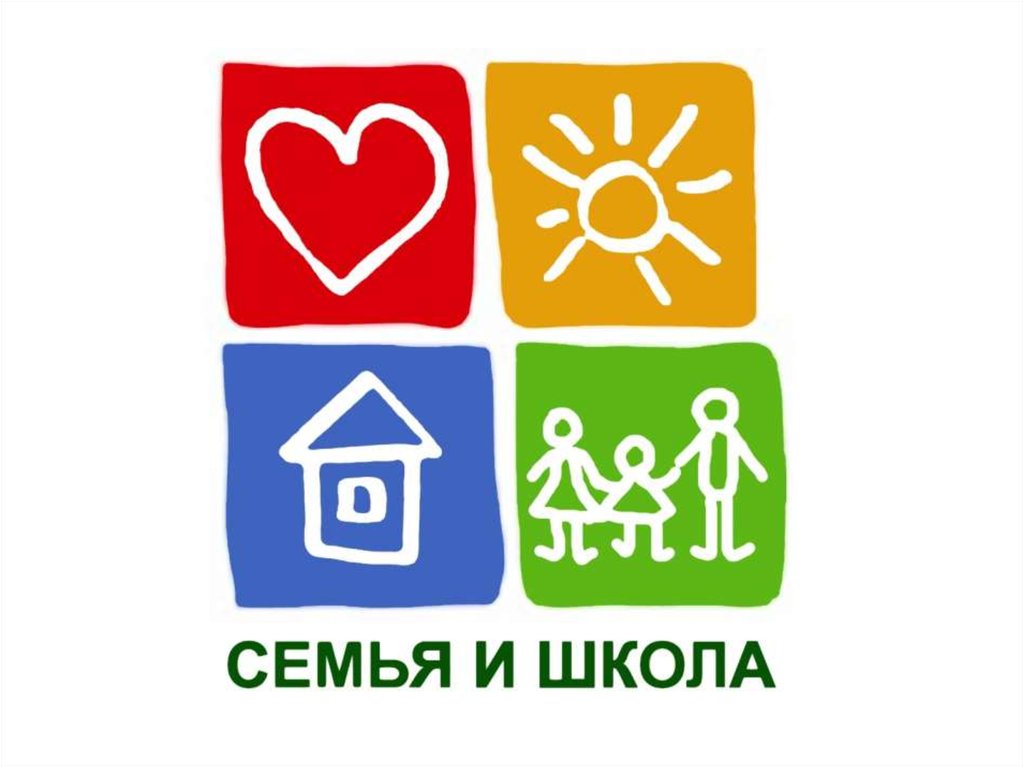 Как выстраивать конструктивное взаимодействие семьи и школы
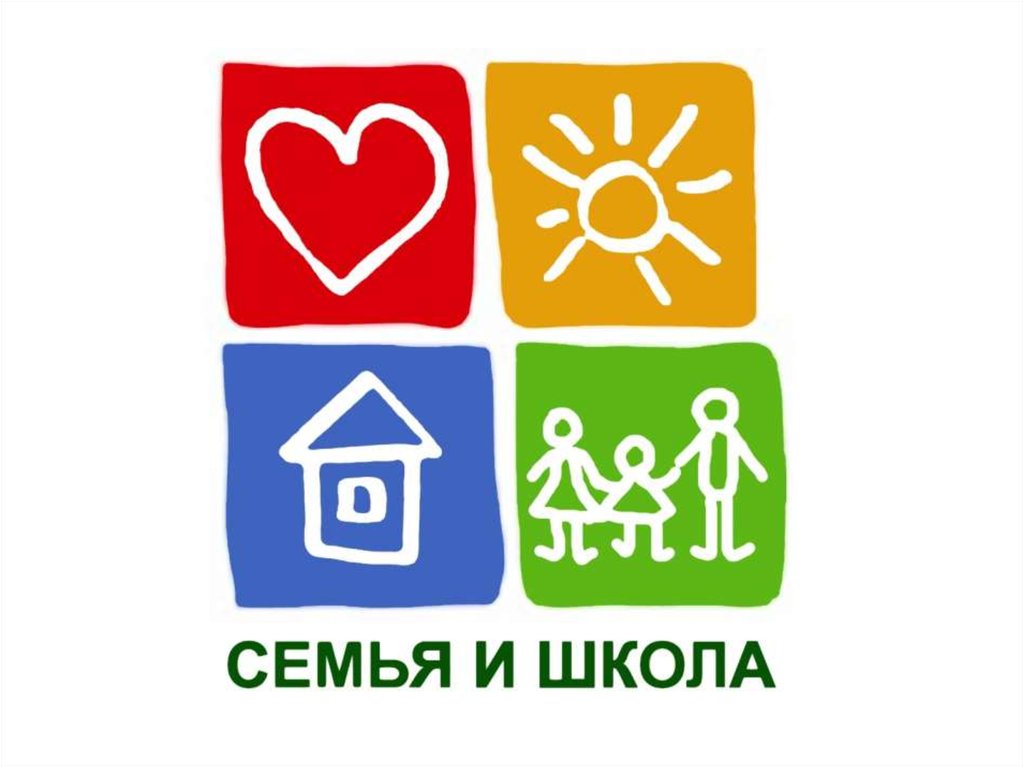 Родительские собрания;
Спортивные мероприятия с привлечением родителей
- как участников;
- как волонтеров;
- как судей…
Информирование об участии в спортивных мероприятиях детей через мессенджеры и социальные сети, сайт школы…
Обратная связь с родителями (их предложения…)
Открытые уроки и т. д.
Психологические аспекты формирования функциональной грамотности
Учет возрастных особенностей
Младшие школьники

Подростки

Юношество
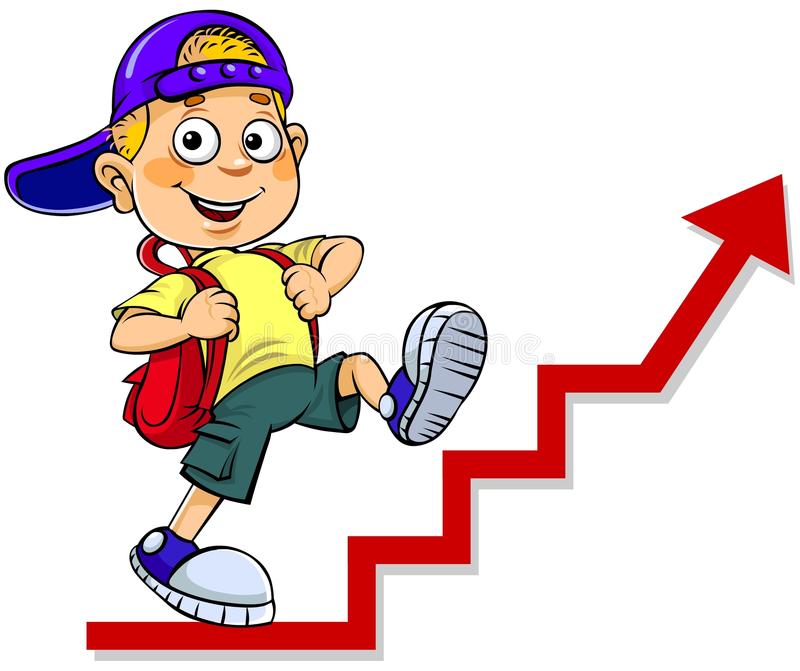 Роль педагогического общения
Наиболее активны в общении с учителями ученики начальных классов;
 В средней школе характер общения изменяется, во многом оно зависит, от успехов ученика по предмету и поведения на уроке;
В старшей школе отношения с учителями и к учителям становятся значительно более сложными и дифференцированными.
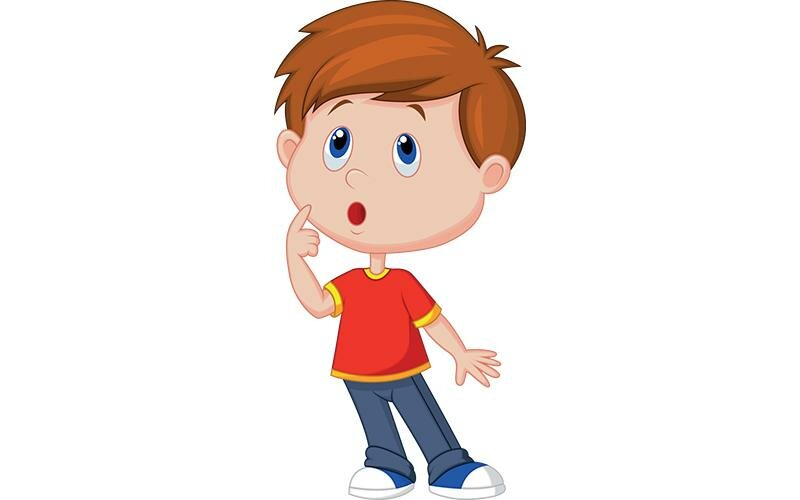 Младший школьный возраст
социализация ребенка происходит в основной для него учебной деятельности – через отношения с учителем, систему оценок; 
формируются волевые процессы, навыки саморегуляции;
ученики начальных классов наиболее активны в общении с учителями.
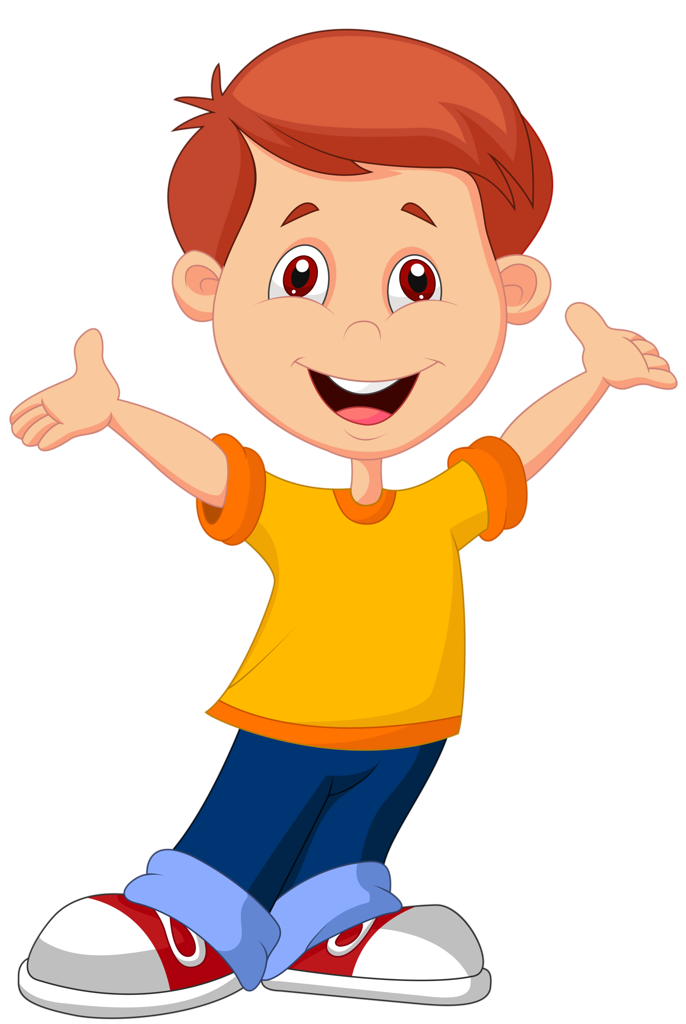 Младший школьный возраст
высок уровень доверия к взрослым, подчинение и подражание им, особенно учителям;
если взрослые мало поощряют детей за их успехи, больше наказывают за неудачи, формируется мотив избегания неуспеха, низкая самооценка, растёт тревожность, страхи.
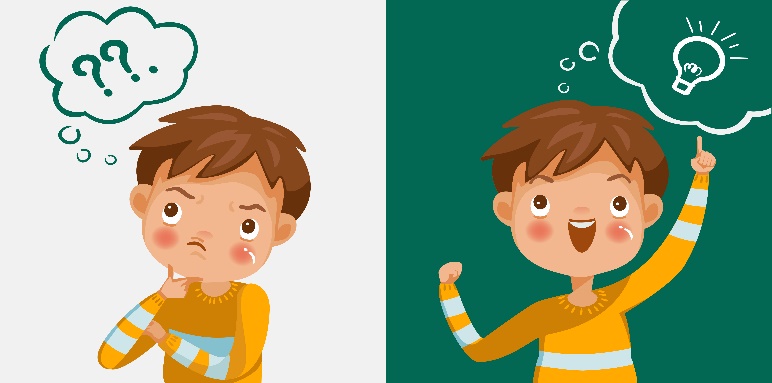 Подростковый возраст
Ведущий вид деятельности - общение. 
Оно пронизывает всю жизнь подростков, накладывая отпечаток и на учение, и на учебные занятия, и на отношения с родителями. 
     Если потребность в полноценном общении со значимыми взрослыми и сверстниками не удовлетворяется, у детей появляются тяжелые переживания.
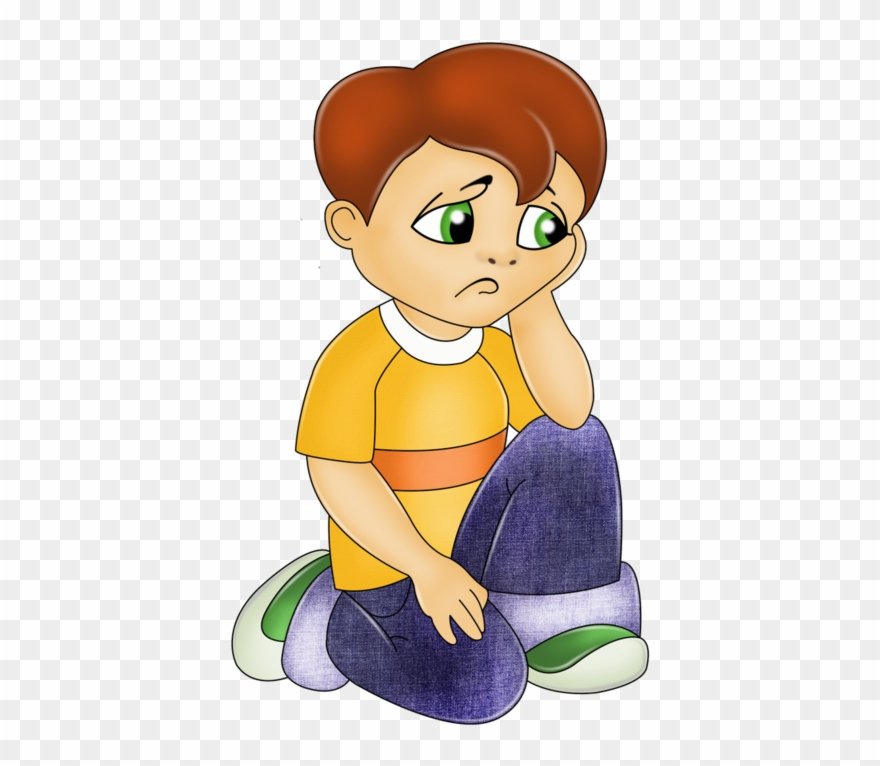 Подростковый возраст
статус ,занимаемый подростком в группе, во многом определяется отношениями внутри семьи и стилем воспитания;
одной из важных потребностей данного возраста становится потребность в освобождении от контроля и опеки.
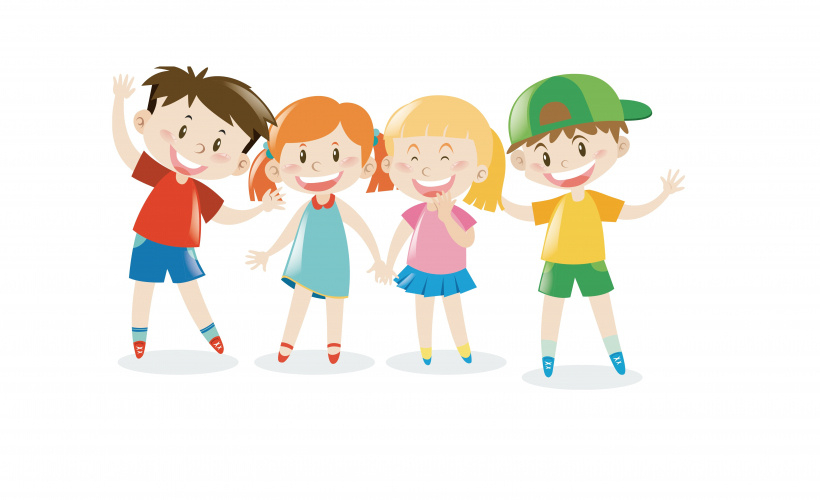 Старший школьный возраст
Ведущий вид деятельности:
    интимно-личностное общение со сверстниками;
Стремление к самоопределению ;
Отношения с учителями и к учителям становятся значительно более сложными.
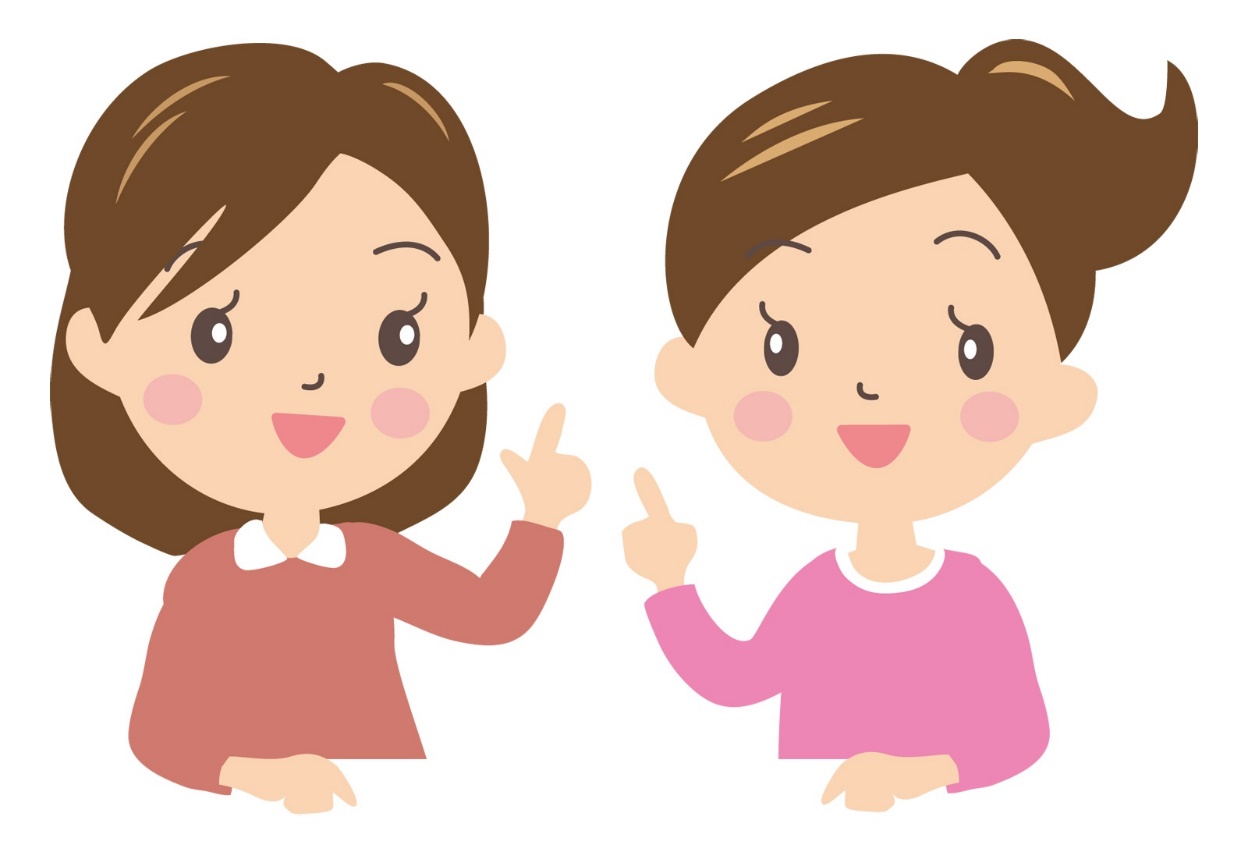 Особенности формирования элементов функциональной грамотности на уроках физической культуры
Образовательные результаты:
Метапредметные (регулятивные, коммуникативные, познавательные);
 личностные (самоопределение, смыслообразование, морально-этические)
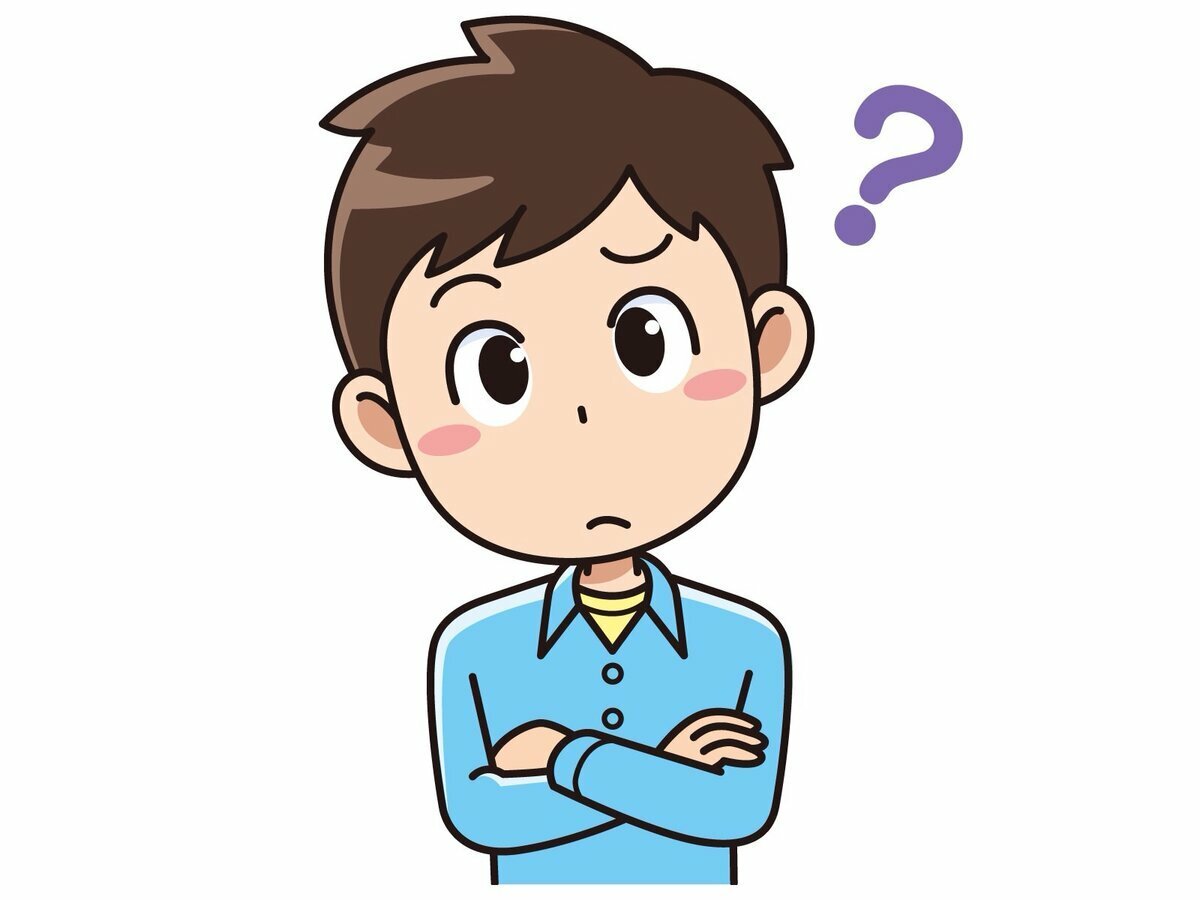 Особенности формирования элементов функциональной грамотности на уроках физической культуры
превращение ценностей физической культуры в личное достояние человека;
основа для формирования личностных свойств (трудолюбие, позитивная активность, стремление  развиваться…);
направление энергии школьников в конструктивное русло;
умение рационально организовывать процесс состязания, соперничества, борьба за первенство и высокие достижения;
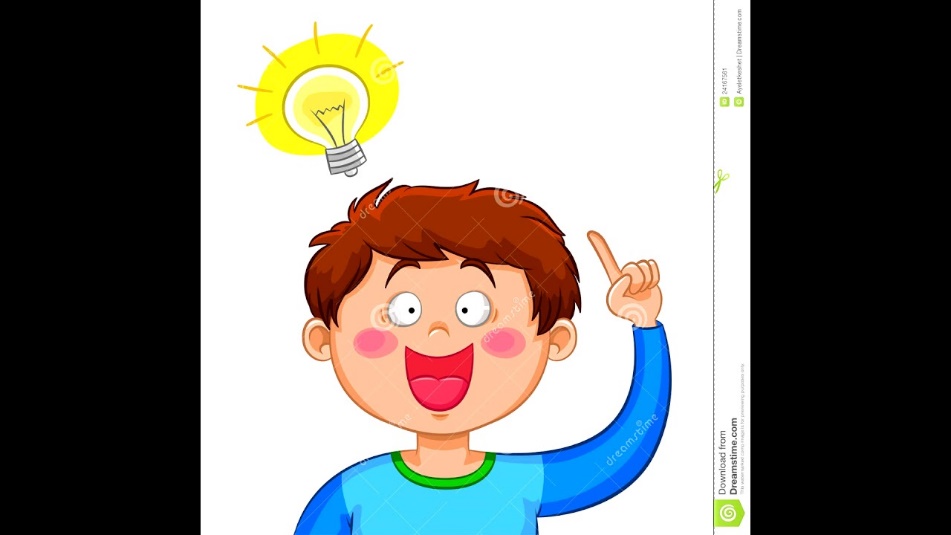 Особенности формирования элементов функциональной грамотности на уроках физической культуры
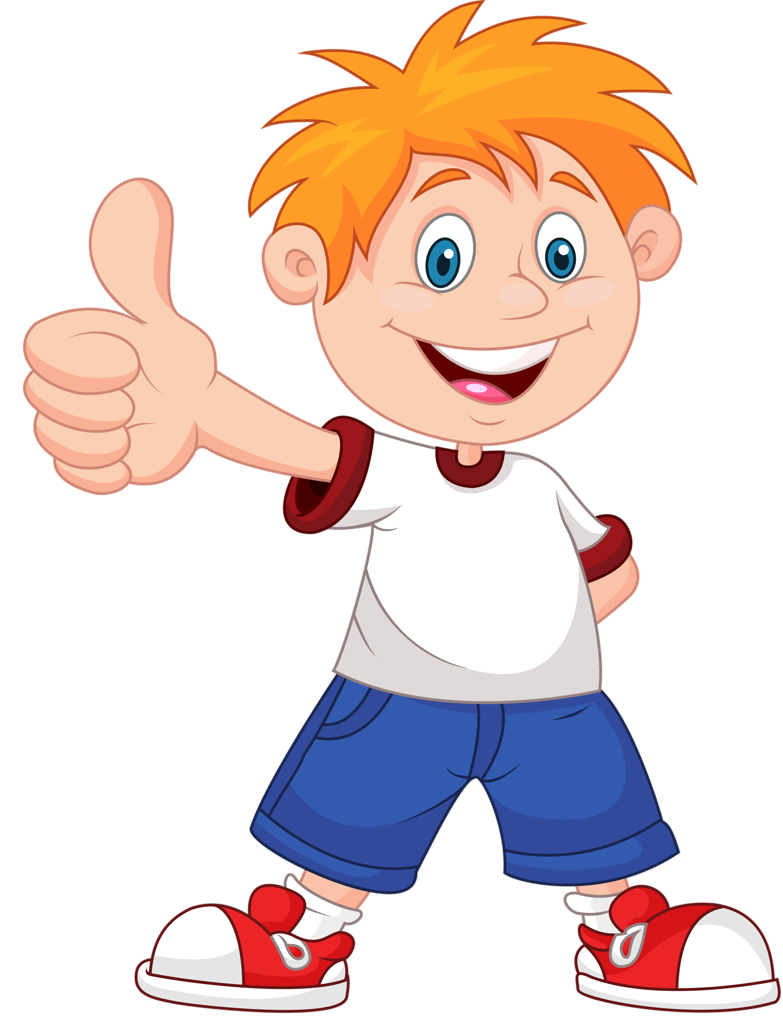 Развитие волевых качеств личности; 
Развитие желания расти над самим собой (совершенствоваться); 
Развитие культуры собственного тела; 
Возможность  включаться в разнообразные трудовые, физкультурно-спортивные и культурные мероприятия;
Формирование знаний, умений и навыков в организации и проведении самостоятельных форм занятий
Особенности формирования элементов функциональной грамотности на уроках физической культуры
развитие  мышления; 
опыт межличностного общения; 
развитие уважения к себе и окружающим; 
возможность для самовыражения;
развитие умения сотрудничать, желания быть в коллективе (подвижные игры, командные виды спорта)
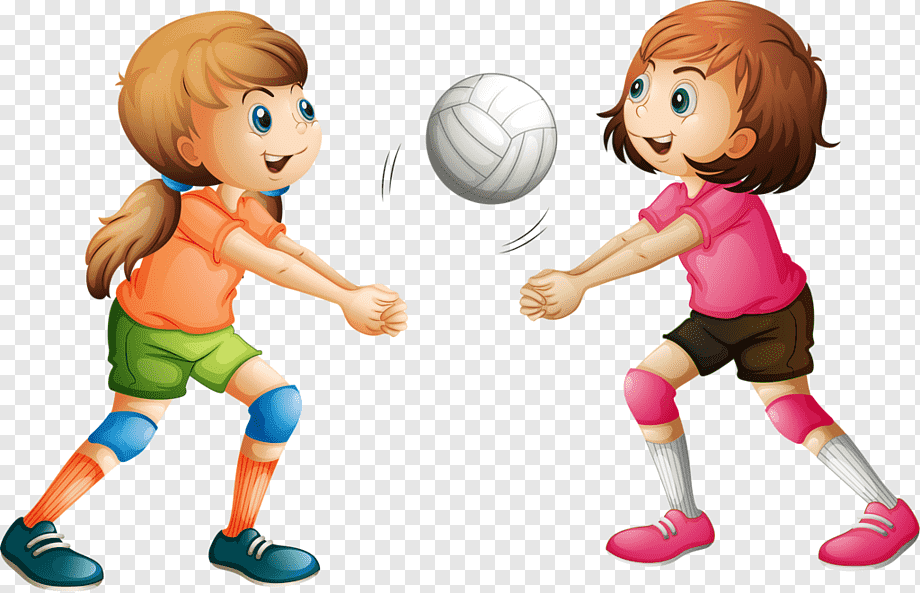 Особенности формирования элементов функциональной грамотности на уроках физической культуры
поведение, 
знания,
 умения, 
личный пример 
учителя физической культуры становится для школьников более значимым ориентиром, чем наставления и назидания.
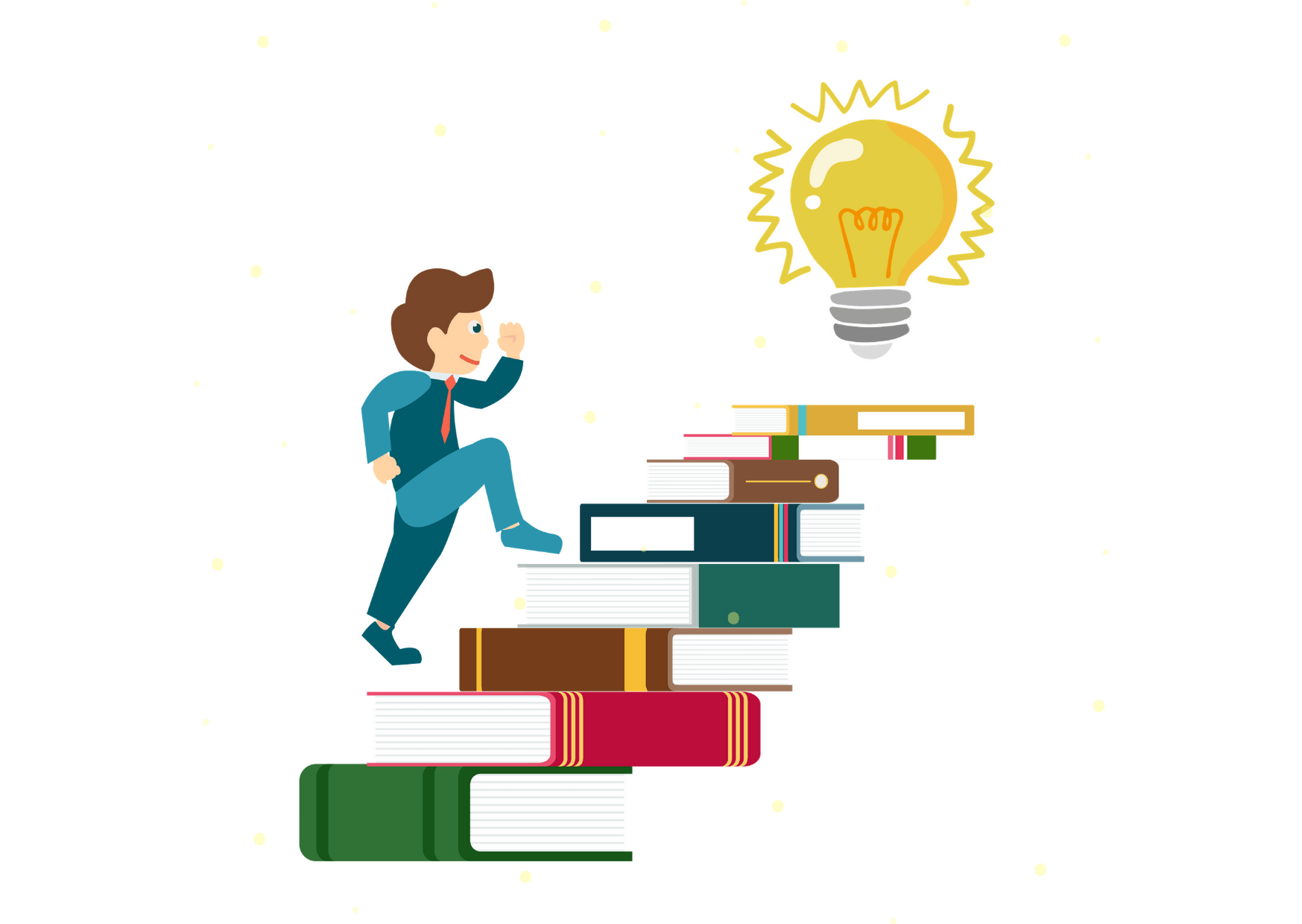 Психологические аспекты формирования функциональной грамотности
Психологические позиции и установки в общении
Чтобы дать ребёнку искорку знаний 
Учителю надо впитать много  света.
(Сухомлинский)
                                                 Атмосферу обращенности к развитию          						личности ученика создает     						именно учитель
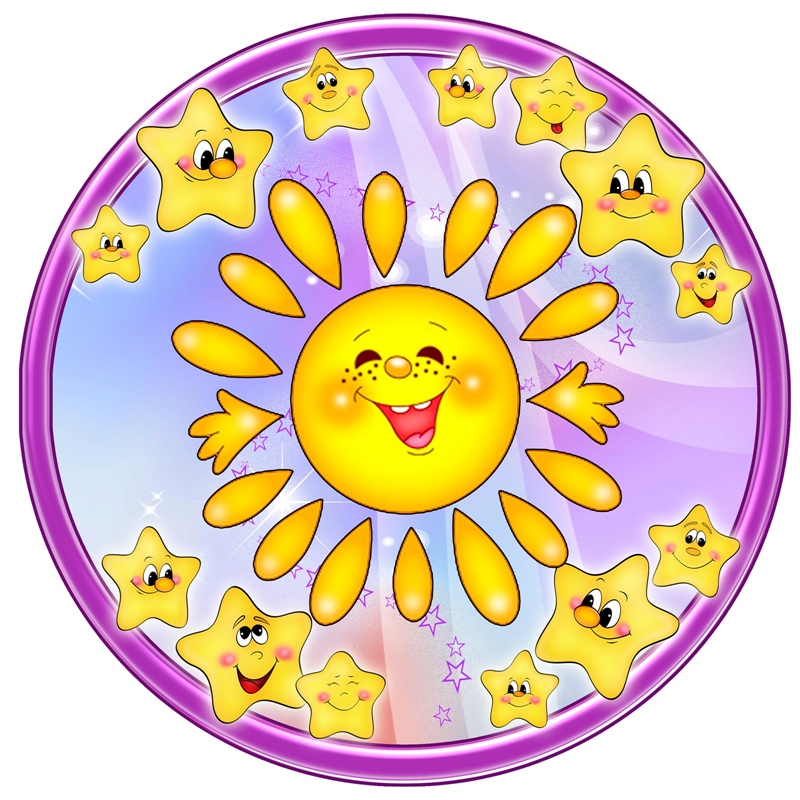 Личность в общении
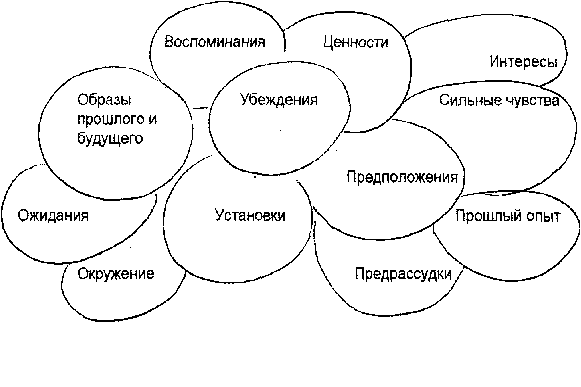 «Мягкие» или «гибкие» компетенции (Soft Skills)
это не характеристики личности (добрый, умный, спокойный). Это способность самостоятельно и эффективно действовать в рамках своих полномочий.
Выражаются они глаголами:
- согласовать,
- изменить,
- анализировать и т.п.
Развитие мягких навыков – решаемая задача…
Позитивное мышление
Признаки:
В трудной ситуации ищет решение;
Хорошо знает, где бороться, где отступать;
Неудачи объясняет причинами, которые можно изменить (лучше постараться, подготовиться);
Извлекает опыт - трудная ситуация может быть «ресурсной точкой», то с чего начнется что-то новое, в чем-то более лучшее…
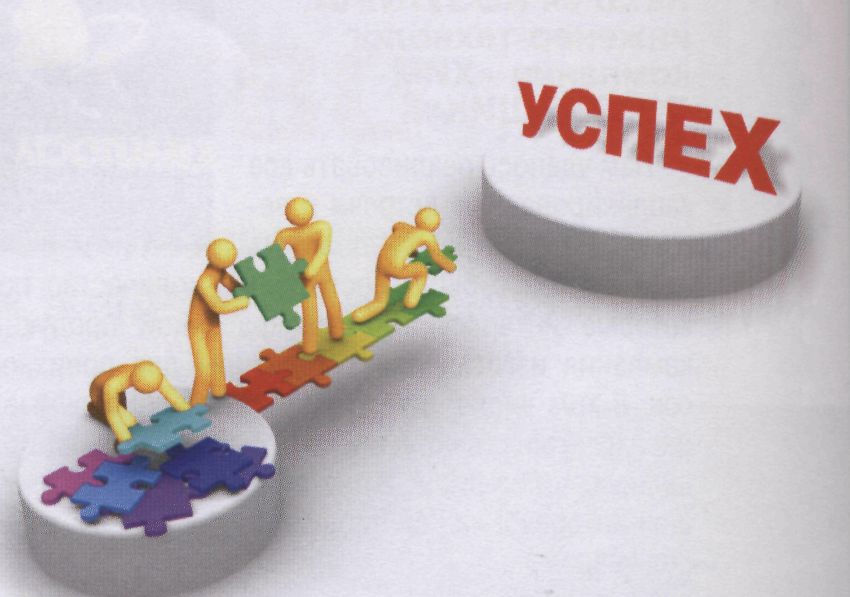 Анализ своих  стереотипов
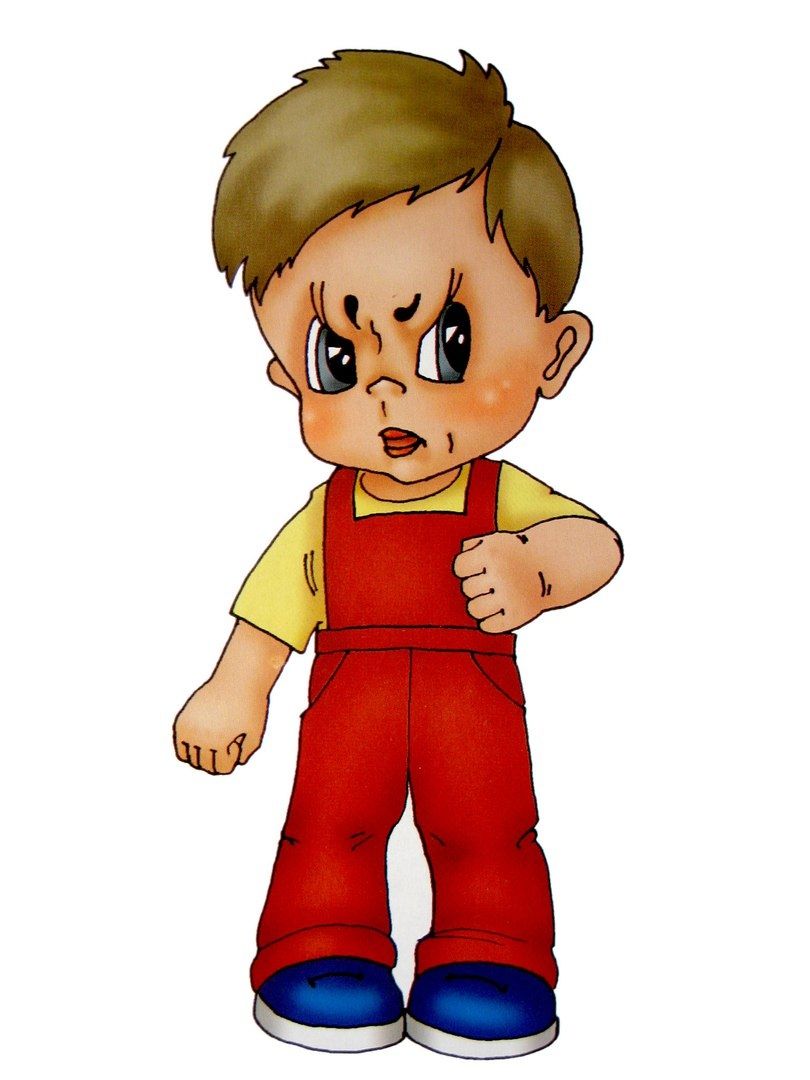 Стереотип: «дети с отклоняющимся поведением – источник проблем, а не жертва обстоятельств»;
Стереотип: «хорошие» дети всегда должны откликаться на мои просьбы;
Стереотип: «с  трудными детьми ничего не поделать, они неуправляемы»...
Перечень приёмов, снижающих напряжение
Возможность выговориться;   
 Вербализация эмоционального состояния: а) своего б) партнера; 
 Подчеркивание общности  (сходство интересов, мнения, единство цели и др.);
 Проявление интереса к проблемам;
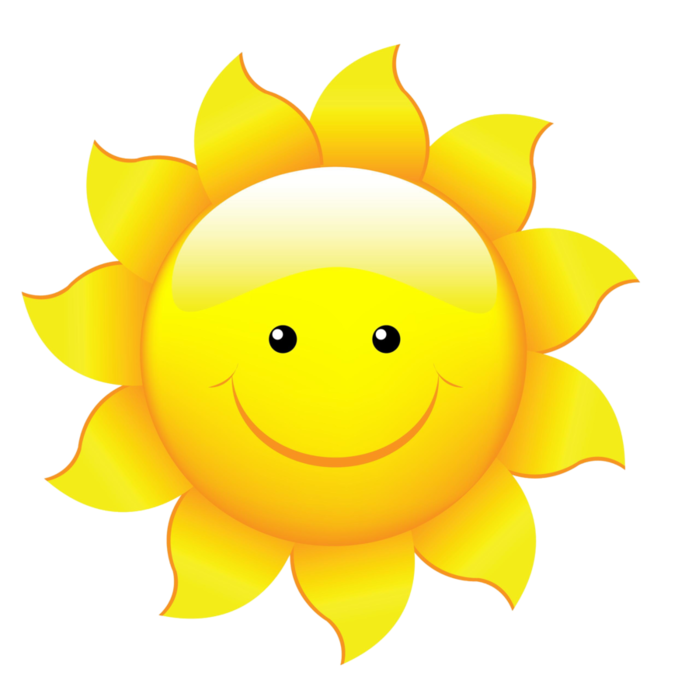 Перечень приёмов, снижающих напряжение
Подчеркивание значимости партнера;     
Признание своей неправоты;    
Предложение конкретного выхода из ситуации,   обращение к фактам;  
Спокойный, уверенный темп речи;   
Учёт особенностей мимики, жестов, позы, дистанции..
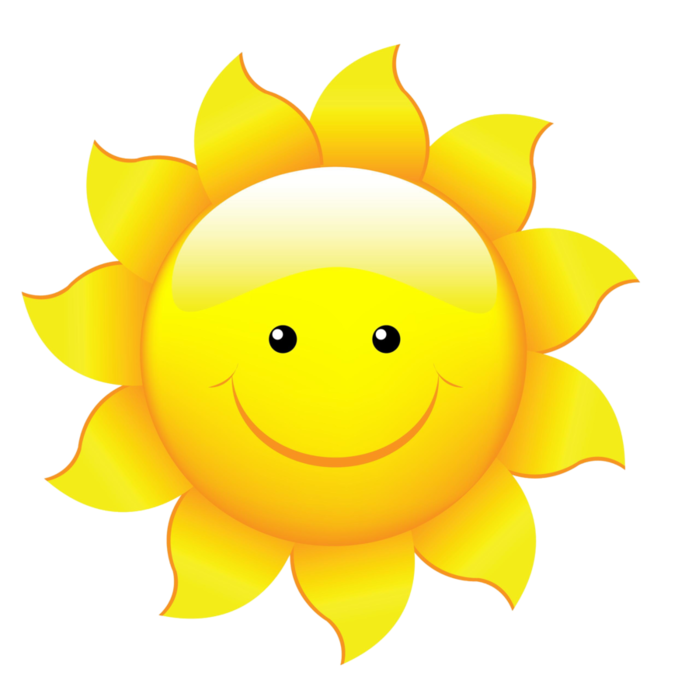 Конфликтная компетентность
это способность человека оптимальным способом преодолевать
возникающие противоречия, противостоять деструктивному влиянию конфликтов и умение их конструктивно разрешать
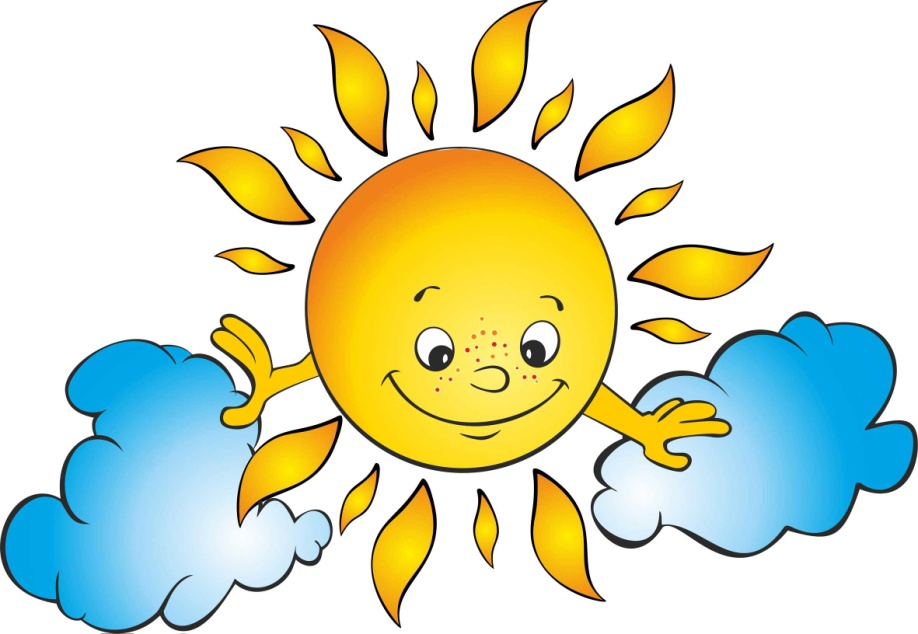 Установка на конструктивное разрешение конфликта
Избегать колкостей и резких высказываний;
Говорить о поведении партнёра, а не о его личности;
Говорить больше о своих наблюдениях, а не о заключениях, к которым пришли;
Меньше оценок, больше описаний
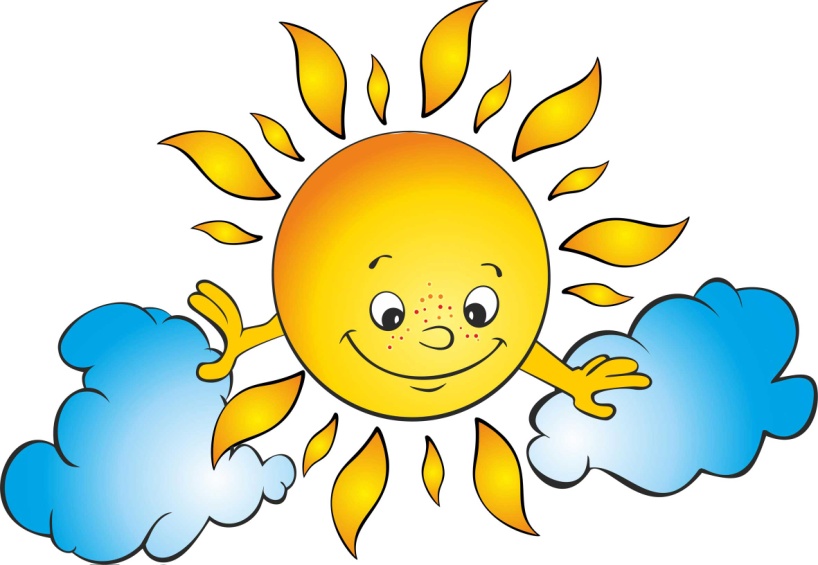 Установка на конструктивное разрешение конфликта
Смягчать своё несогласие;
Говорите о том, что есть «здесь и сейчас»;
Давать как можно меньше 
   советов, лучше высказывать 
   свои соображения;
Выделять то, что может помочь другому.
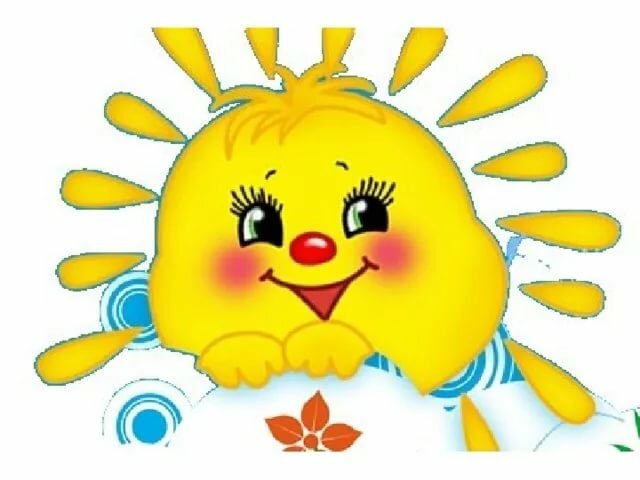 Вопросы для самоанализа
Моё эмоциональное состояние?
Общая удовлетворённость после беседы?
Чем доволен в отношении себя?
Чем не доволен в отношении себя?
Что я мог сделать, чтобы быть более удовлетворённым?
Над чем мне надо поработать?
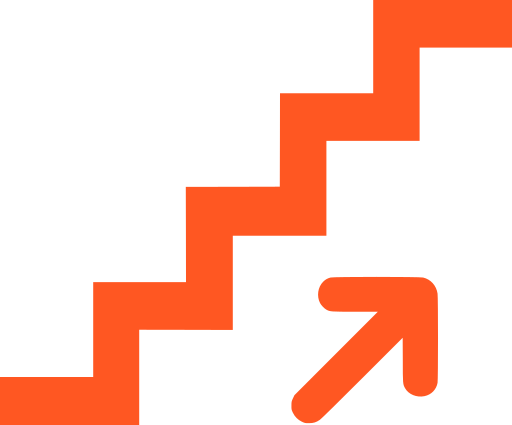 Мой внутренний мир: «Я – дерево»
Какое дерево?
Большое или маленькое?
Как выглядит ваше дерево?
 Какие деревья рядом с ним?
Как они выглядят? 
Как ваше дерево смотрится рядом с другими деревьями?
Комфортно ли ему с другими?
Есть что-либо, что вы хотели бы изменить в своем дереве?
Мой внутренний мир: «Я – дерево»
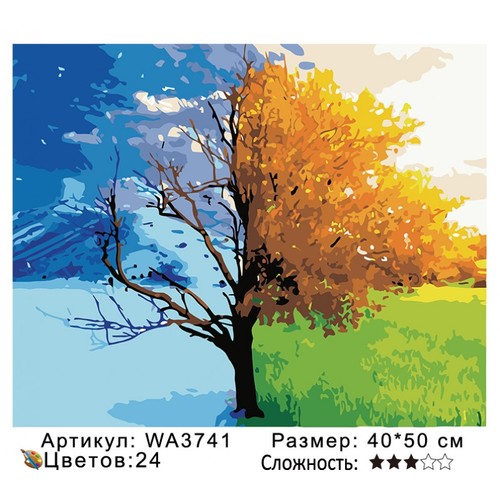 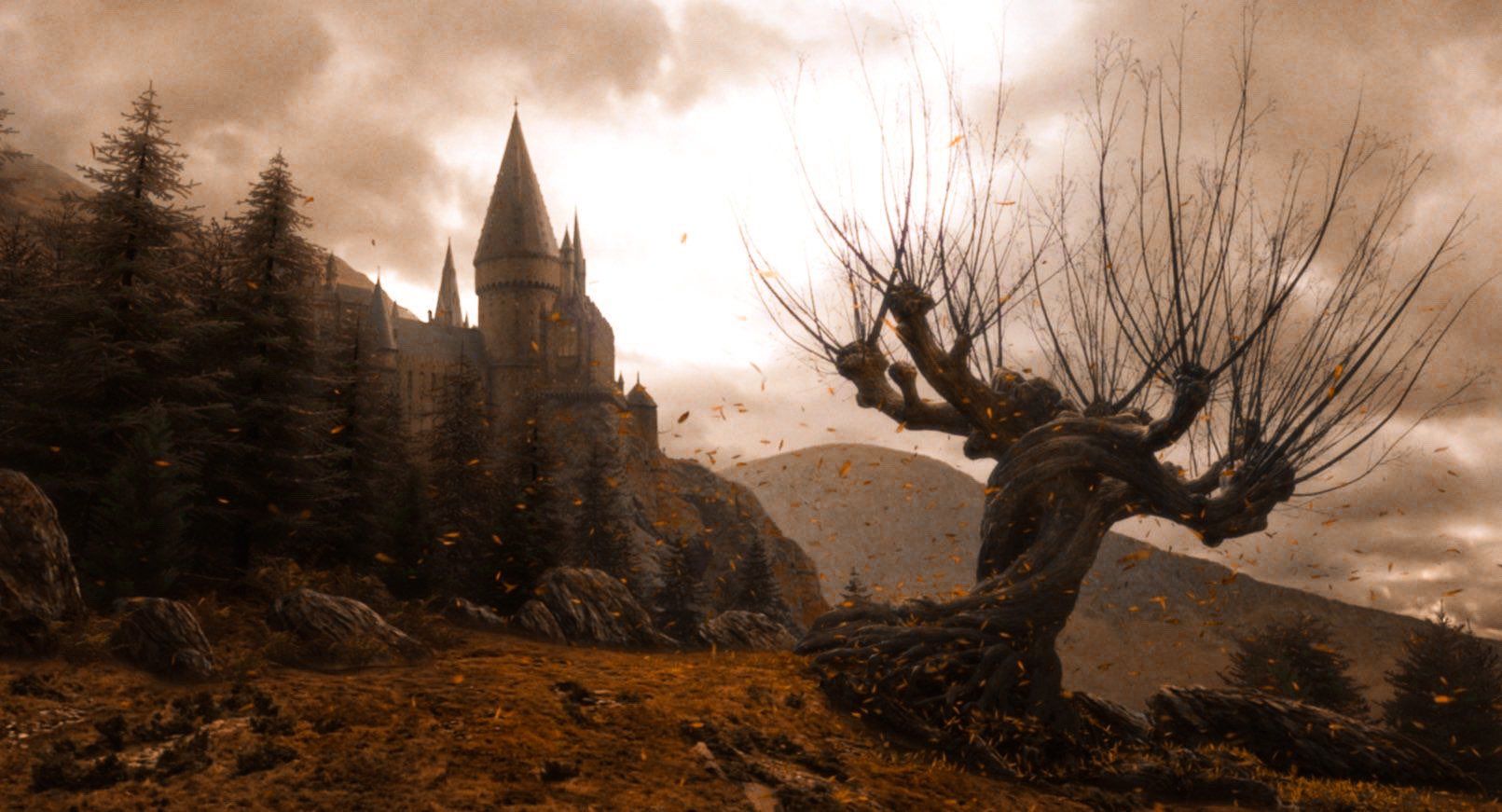 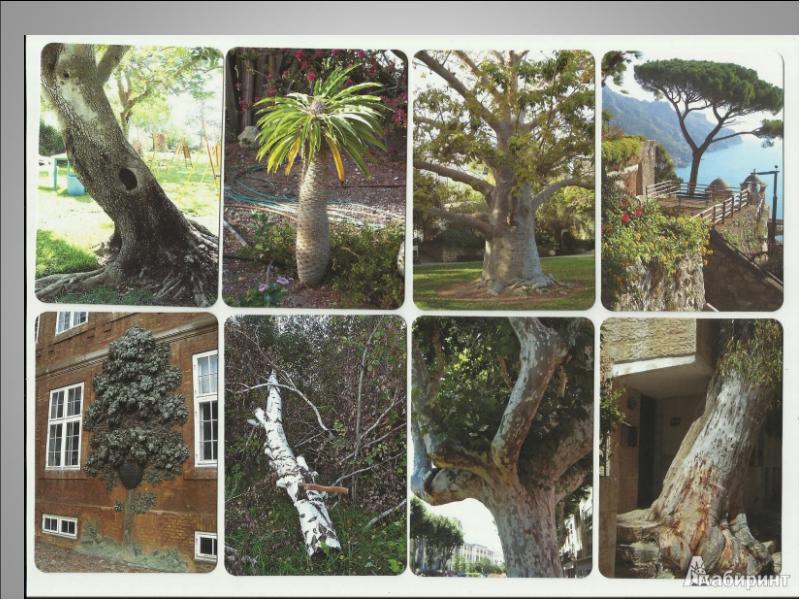 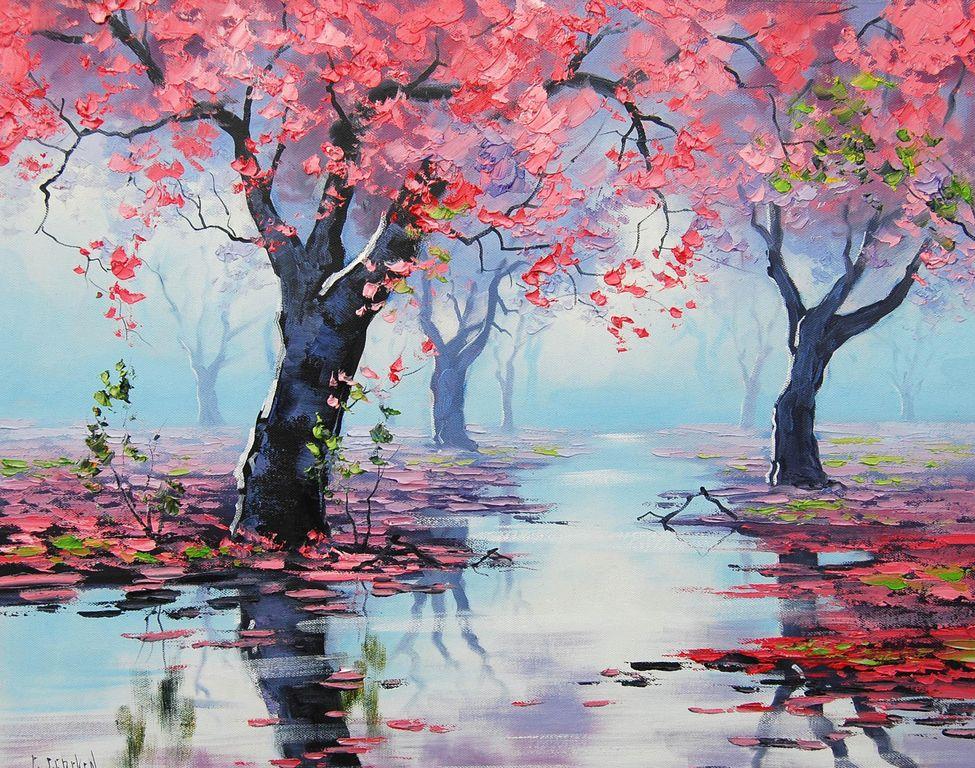 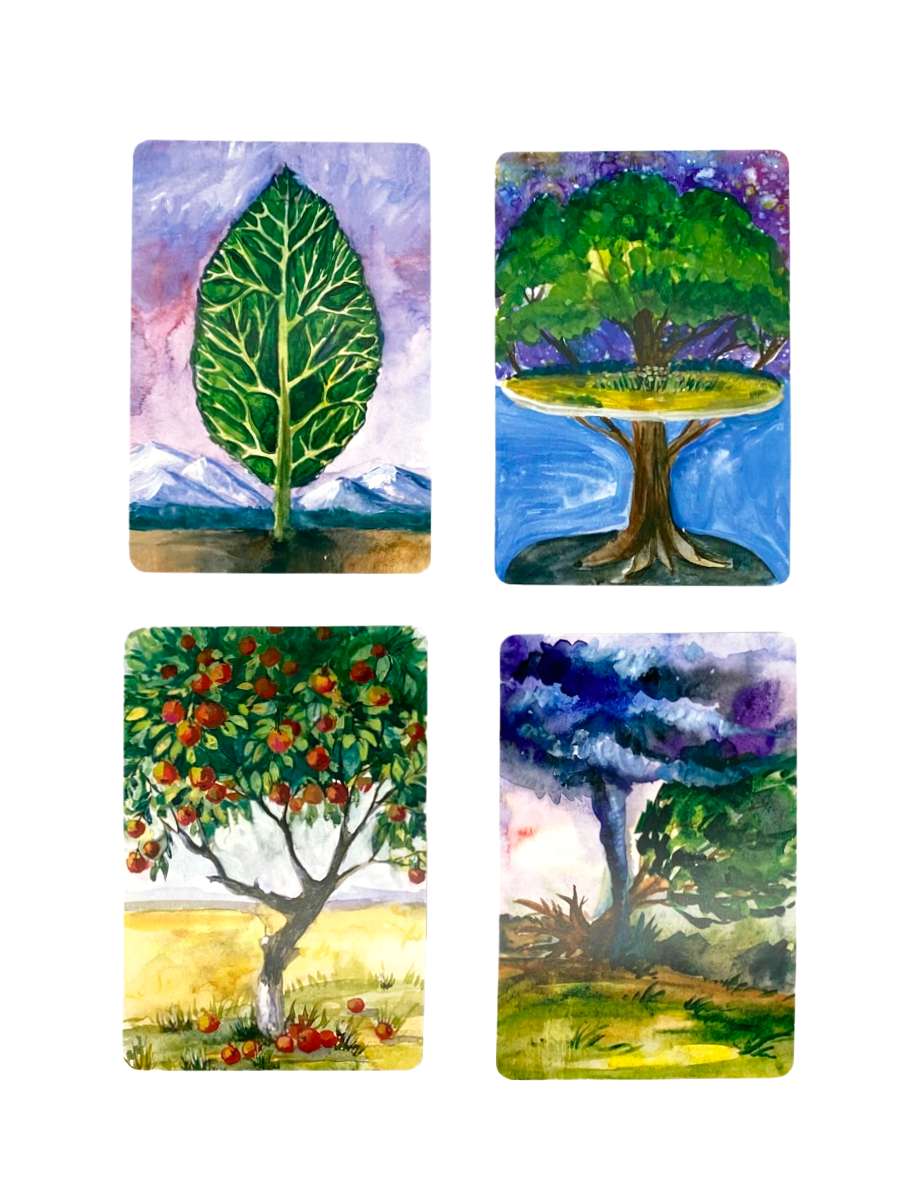 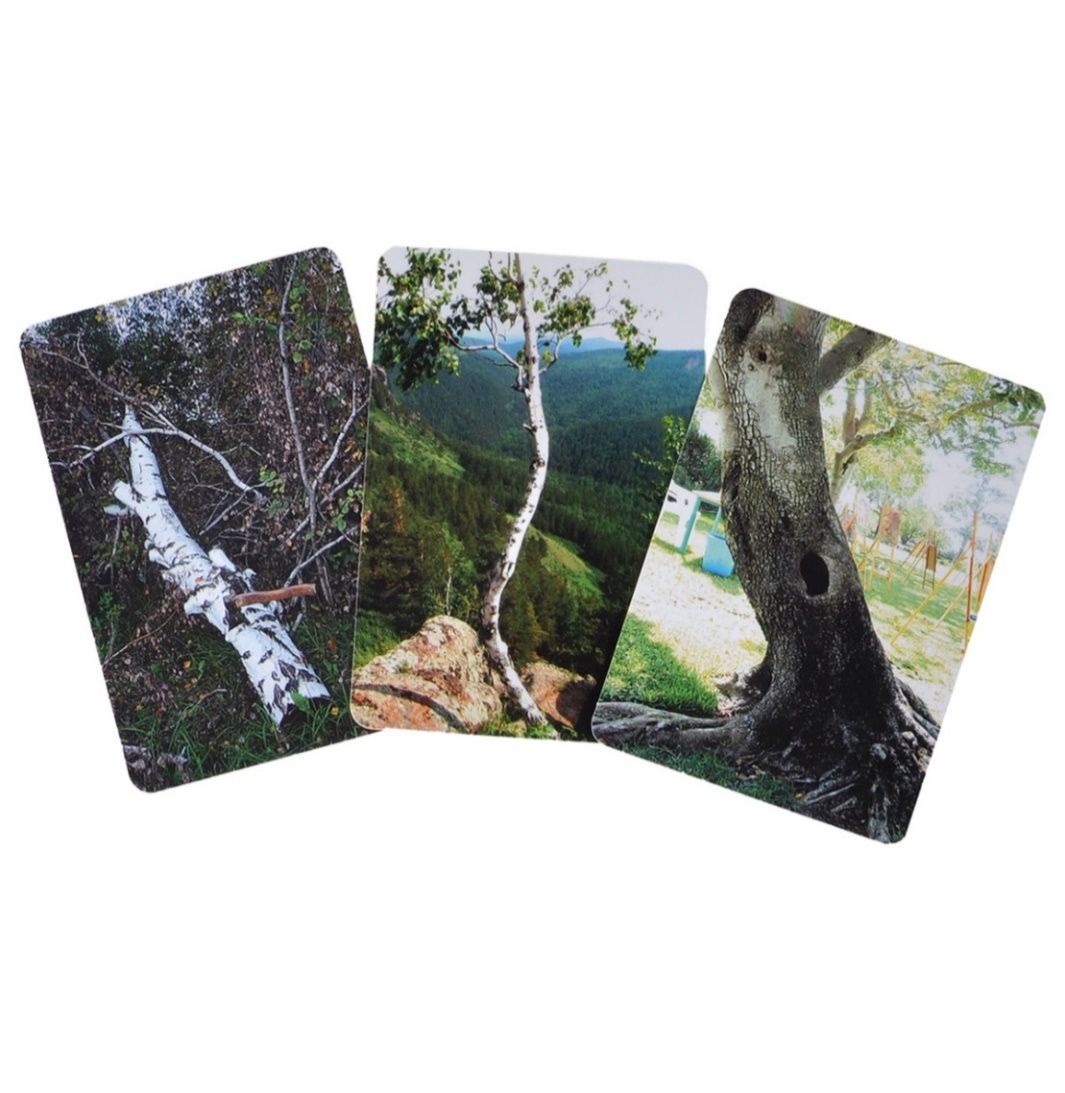